Τα αίτια, η έκρηξη & τα μέτωπα του Α΄ Παγκόσμιου Πολέμου
Τα αίτια

Ιμπεριαλισμός: 
H πολιτική επέκτασης των βιομηχανικά αναπτυγμένων κρατών σε βάρος άλλων. 

 Εθνικισμός: Οι λαοί της Ευρώπης δεν ήταν διατεθειμένοι να ανεχτούν την προσβολή της εθνικής τους αξιοπρέπειας, προκειμένου να διατηρηθεί η ειρήνη.

 Μιλιταρισμός:  O υπερτονισμός των στρατιωτικών αξιών επικρατούσε όλο και περισσότερο, ευνοώντας την ανάπτυξη της πολεμικής βιομηχανίας και αναδεικνύοντας τη θέση ότι ο πόλεμος ήταν ο κύριος τρόπος επίλυσης των διεθνών διαφορών.
https://www.youtube.com/watch?v=fggx07y535g

AITIA ΤΟΥ Α' ΠΑΓΚΟΣΜΙΟΥ ΠΟΛΕΜΟΥ



ΑΠΟΣΠΑΣΜΑ ΑΠΟ ΤΗ ΣΕΙΡΑ ΝΤΟΚΙΜΑΝΤΕΡ "ΕΜΕΙΣ ΟΙ ΕΛΛΗΝΕΣ".
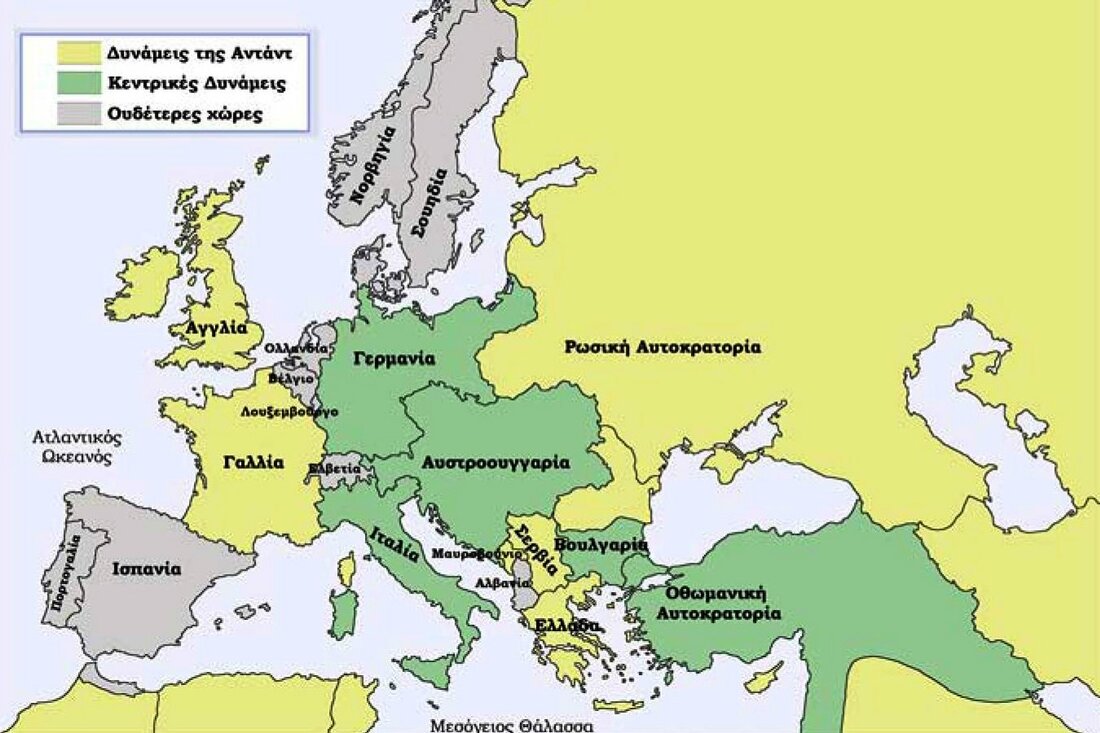 Τα αντίπαλα στρατόπεδα

 Κεντρικές Δυνάμεις ή Τριπλή συμμαχία: Γερμανία, Αυστρία, Ιταλία.
 Εγκάρδια συνεννόηση ή Αντάντ: Βρετανία, Γαλλία, Ρωσία.
Η αφορμή 
=> Αφορμή ήταν η δολοφονία του διαδόχου του αυστριακού θρόνου Φερδινάνδου Φραγκίσκου στο Σεράγεβο της Βοσνίας τον Ιούν. του 1914.
Τα κύρια μέτωπα: Δυτικό μέτωπο: Γερμανία - Γαλλία, Βρετανία.
  Ανατολικό μέτωπο: Γερμανία – Ρωσία.
  Βαλκανικό μέτωπο: Αυστροουγγαρία, Οθωμανική Αυτοκρατορία, Βουλγαρία - Σερβία, Ελλάδα.
Συμμαχίες & ανακατατάξεις

Κεντρικές Δυνάμεις: Τον Οκτώβριο του 1914 μπήκε στο πλευρό τους η Οθωμανική αυτοκρατορία.
Το 1915 συμμάχησε μαζί τους και η Βουλγαρία. 
 Αντάντ: Οργάνωσε επιχείρηση κατάληψης των Δαρδανελίων, για να ανοίξει τα Στενά και να βοηθήσει τη Ρωσία. 
-Αποκρούστηκε όμως από τον τουρκικό στρατό.
-Αποβίβασε στρατεύματα στη Θεσσαλονίκη, μεταφέροντας τον πόλεμο στην Ελλάδα.
-Συμμάχησε μαζί της η Ιταλία, με υποσχέσεις για εδαφικά ανταλλάγματα
https://www.youtube.com/watch?v=HiVeukyKQnA


Τα αίτια του Α' Παγκοσμίου Πολέμου
Το γεωπολιτικό ταμπλό της περιόδου που προηγήθηκε του Α'ΠΠ. Τα αντικρουόμενα συμφέροντα, οι απρόβλεπτες συμμαχίες και ένα πρωτοφανές σερί κηρύξεων πολέμων.
Οι επιχειρήσεις του 1916
 Μεγάλη επίθεση της Γερμανίας τον Φεβρουάριο του 1916 στο Βερντέν.
 Γαλλοβρετανική επίθεση στο Σομ.

Η καμπή του 1917 
Γαλλία: αναπτύχθηκε ισχυρό σοσιαλιστικό αντιπολεμικό κίνημα και  εκδηλώθηκαν ανταρσίες στο μέτωπο που καταπνίγηκαν.   

 Ρωσία: εκδηλώθηκε η Οκτωβριανή επανάσταση του 1917 και η κομμουνιστική κυβέρνηση, αφού σύναψε συνθήκη ειρήνης με τη Γερμανία, αποσύρθηκε από τον πόλεμο.

 ΗΠΑ: συμμάχησαν με την Αντάντ τον Απρ. του 1917 και συνέβαλαν καθοριστικά στη νίκη της.

 Ελλάδα: τον Ιούνιο του 1917 εισήλθε στον πόλεμο ως σύμμαχος της Αντάντ.
Προς το τέλος του πολέμου


Στη Γερμανία ξέσπασε σοσιαλιστική επανάσταση, που ανέτρεψε τον κάιζερ.


Απολογισμός του πολέμου: 

περίπου 8.000.000 νεκροί, 20.000.000 τραυματίες και τεράστιες υλικές καταστροφές.